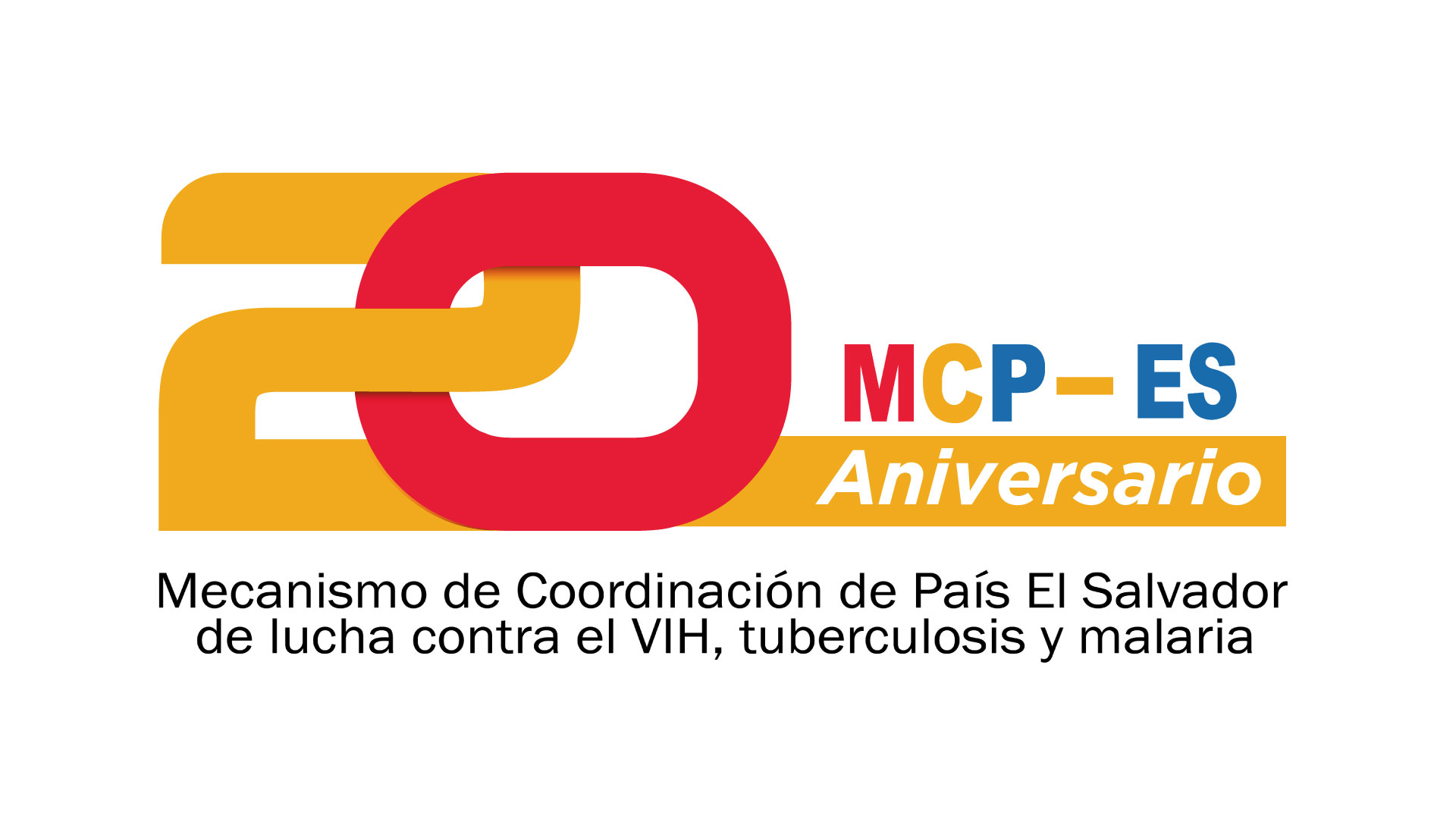 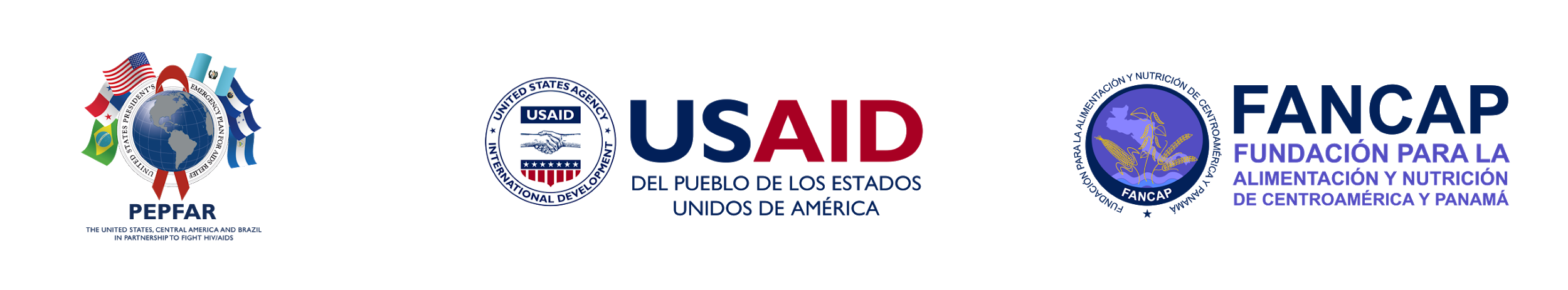 USAID Proyecto Respuesta Sostenible en Salud, VIH y Nutrición en Centroamérica
Socio implementador FANCAP
Reunión del comité de monitoreo
Análisis económico de la epidemiologia y la orientación del gasto de la respuesta nacional al VIH 2022
Fortalecimiento de capacidades sobre análisis secundarias para orientar la toma de decisiones sobre el VIH/sida.
El Salvador, Junio 2022
Objetivo
Fortalecer las capacidades de los equipos técnicos de miembros del Comité de Monitoreo para la generación de análisis secundarios sobre la sostenibilidad del financiamiento de la respuesta nacional al VIH.
Contenido
Tema 1. Conceptos básicos  macroeconómicos y salud.
Tema 2.  Análisis macroeconómico. Sostenibilidad financiera de la respuesta nacional al VIH y las tendencias macroeconómicas.
Tema 3. 	Análisis económico de la epidemiologia y la orientación del gasto de la respuesta nacional al VIH/sida.
Preguntas/reflexiones
Tema 1. Conceptos básicos  macroeconómicos y salud.
Macroeconomía y salud: economía de la enfermedad
Baja producción de bienes y servicios
Genera desempleo y dificultades para la subsistencia
Incremento de enfermedades
Inversiones reducidas en atención preventiva
Nutrición deficiente educación insuficiente viviendas insalubres
Inversiones hacia atención curativa
Genera el desarrollo de enfermedades
Energía humana de baja calidad
Nota: la relación del gasto nacional en salud pública – privado permite analizar el binomio política económica y la política social.
Macroeconomía y salud: impacto de la salud en desarrollo económico.
Se pueden identificar tres factores fundamentales a través de los cuales los problemas públicos de la salud comienzan a ser un obstáculo para la alcanzar un desarrollo económico sostenible, estos son:
Reducción de la expectativa de vida por problemas de salud
01
Aumento del gasto catastrófico en salud (hogares)
02
Epidemias no controladas pueden erosionar la cooperación internacional, la estabilidad de política económicas y la estabilidad macroeconómica.
03
Nota: porcentajes altos de incidencia de VIH/sida contribuyen a reducciones significativas y duraderas en los rangos de crecimiento económico.
Macroeconomía y salud: ¿Cuándo la situación es financieramente insostenible?.
Fuente: Sostenibilidad financiera de la respuesta al VIH en Centroamérica. Visión de futuro, abril 2022.HEP+
Macroeconomía y salud: ¿Cuál es un horizonte deseable y posible de sostenibilidad?
Fuente: Sostenibilidad financiera de la respuesta al VIH en Centroamérica. Visión de futuro, abril 2022.HEP+
Proceso de la intervención en salud. Vinculación entre la epidemiología y la economía de la salud
Impacto sobre la situación de salud
Procesos
alternativos
(tecnología)
Recursos
(Insumos)
Acción de salud
Resultados clínicos
Eficacia
Eficiencia técnica
Efectividad
Costo efectividad
Eficiencia económica
Tema 2.  Análisis macroeconómico. Sostenibilidad financiera de la respuesta nacional al VIH y las tendencias macroeconómicas.
El Salvador: Crecimiento del PIB (% anual)
2021, +10.8%
2022, +2.6%
2020, -8.5%
Fuente: Banco Mundial.. Crecimiento del PIB (% anual) - El Salvador | Data (bancomundial.org)
Centroamérica: Ingreso por habitante al año 2010, 2015 y 2020
Economías dolarizadas
El Salvador es la quinta economía con ingresos más bajos. Ligeramente por encima de Honduras y Nicaragua.
Fuente: Sostenibilidad financiera de la respuesta al VIH en Centroamérica. Visión de futuro, abril 2022.HEP+
El Salvador: Evolución del presupuesto modificado del Ministerio de Salud.
Fuente: Ministerio de Salud. Unidad Financiera Institucional.
El Salvador: Estructura de financiamiento del presupuesto modificado del Ministerio de Salud.
En los últimos años se observa un incremento de la vulnerabilidad del financiamiento de largo plazo del presupuesto. Es necesario fortalecer las acciones que permitan aumentar la sostenibilidad del financiamiento de largo plazo del presupuesto del Ministerio de Salud.
Fuente: Ministerio de Salud. Unidad Financiera Institucional.
Centroamérica: Gasto de bolsillo como porcentaje del gasto corriente en salud, 2010,2015, 2019.
Economías dolarizadas
El Salvador. En 2019 se observa un ligero aumento del gasto de bolsillo de los hogares como porcentaje del gasto corriente en salud, indicando que los hogares deben destinar más recursos para cubrir servicios no provistos por el sector público.
Fuente: Sostenibilidad financiera de la respuesta al VIH en Centroamérica. Visión de futuro, abril 2022.HEP+
El Salvador: Efecto de la variación del PIB en el presupuesto modificado del Ministerio de Salud y el financiamiento del gasto en VIH/sida
El comportamiento de la economía en los últimos seis años presenta poca influencia sobre el comportamiento del presupuesto modificado del Ministerio de Salud, y similar situación se observa respecto al financiamiento del gasto en VIH/sida. Sin embargo, el comportamiento del financiamiento de la respuesta nacional al VIH presenta un comportamiento similar al presupuesto modificado del Ministerio de Salud (desde 2018 al 2021), esto puede implicar que el financiamiento de la respuesta nacional al VIH/sida pueda contraerse en 2022 respecto 2021.
Fuente: Ministerio de Salud. Unidad Financiera Institucional. Informe de MEGAS varios años.
El Salvador: Importancia fiscal del gasto en VIH/sida, 2012-2021.
Nota: Gasto Nacional en Salud para 2018-2021 se estimo utilizando un modelo lineal.
Fuente: Ministerio de Salud. Unidad Financiera Institucional. Informe de MEGAS varios años.
Tema 3. 	Análisis económico de la epidemiologia y la orientación del gasto de la respuesta nacional al VIH/sida
El Salvador: métrica de nuevos casos de PVIH, 2008-2022
2
1
Variación absoluta de casos nuevos de PVIH por año
Casos nuevos de PVIH por año
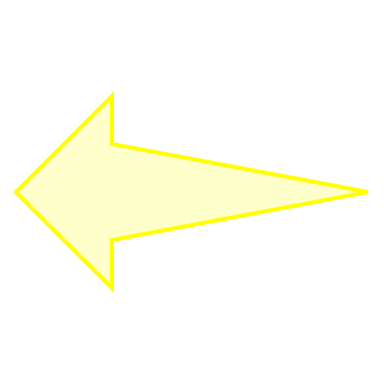 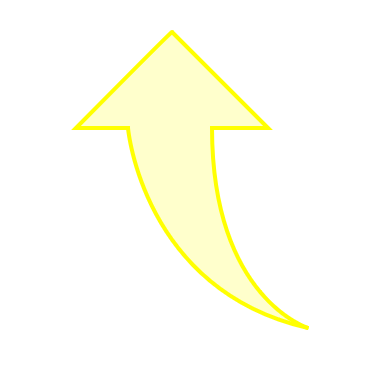 3
Casos nuevos de PVIH acumulados por año
Fuente: Ministerio de Salud. https://etab.salud.gob.sv/publico/sala/673/c0428d3a8fee633beff1f8803461bdf6 
Fecha de actualización 19/09/2022
Importancia del Gasto que Produce Resultados
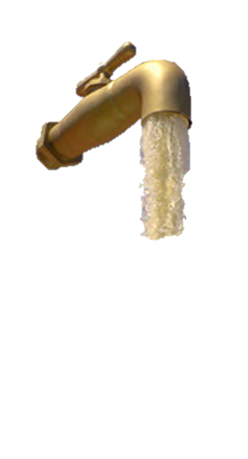 Nuevas infecciones
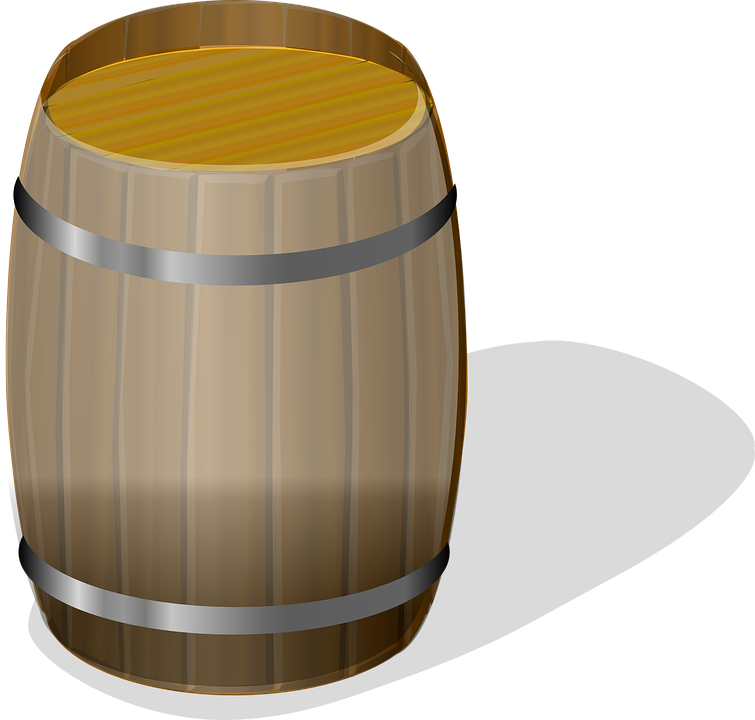 Personas viviendo con VIH
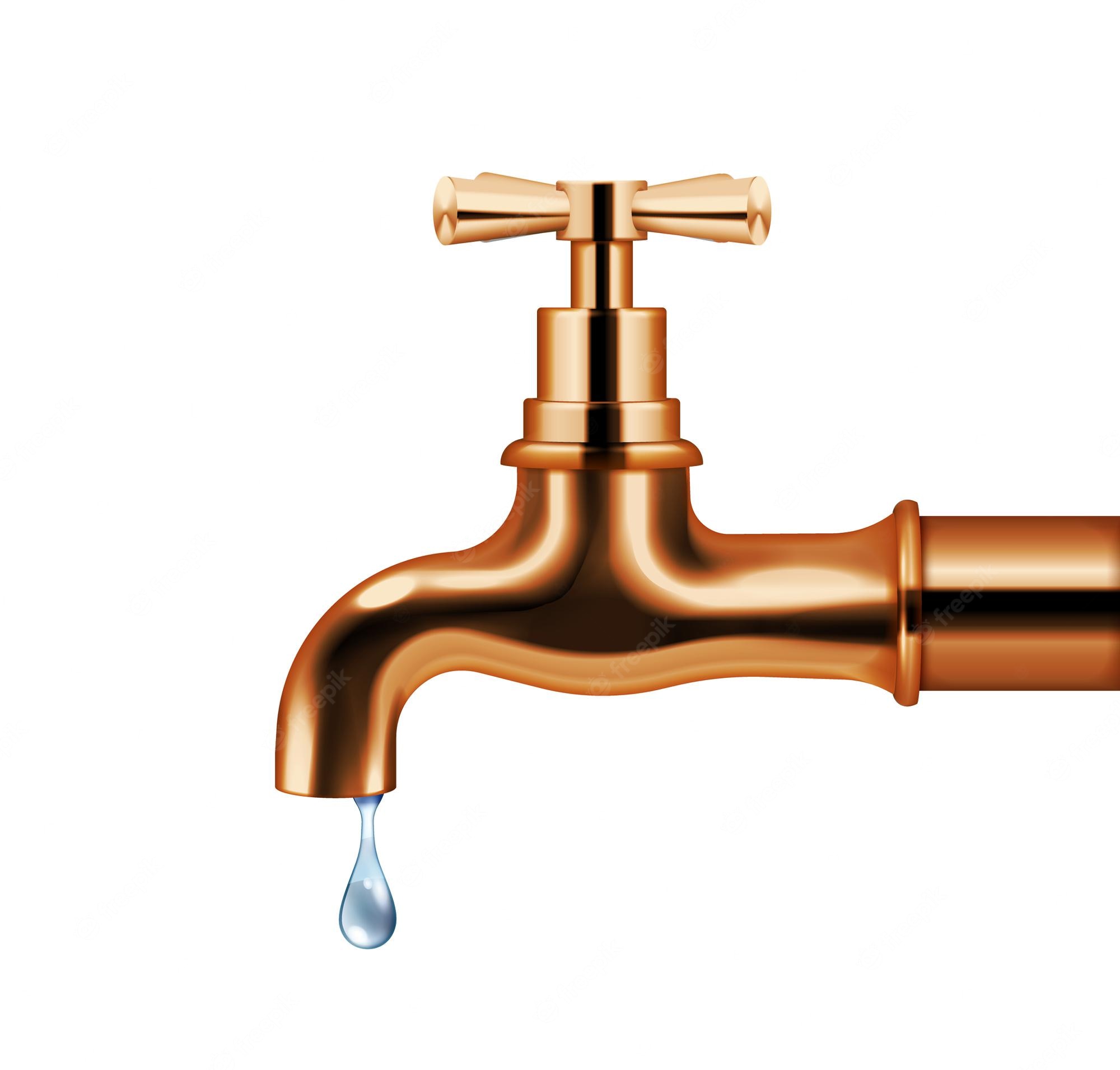 Defunciones
Número PVIH conocen su estatus
Número de PVIH retenidas en la atención
Número de PVIH en tratamiento ARV
Número de PVIH en supresión viral
Cascada del Continuo de la Atención, 2018 a 2022.
Incremento de 5,012 PVIH
en TAR entre 2020 al 2022
(2020, 2072PVH. 2021, 1991PVIH- 2022, 949)
Cobertura
Brecha
25,548
Meta
24,271
24,109
23,622
23,541
23,057
22,904
22,364
22,441
21,812
21,759
21,246
21,319
20,721
19,685
(P) Dato preliminar
Nota: Dx = Conoce su diagnóstico. En TAR= En tratamiento antirretroviral. Con SV= Con carga viral suprimida.
Fuente: Ministerio de Salud, Sección de programa de ITS/VIH/Sida, Cascada del Continuo de la Atención.
El Salvador: análisis económico de la TAR 1/3
¿Cómo se orientando el gasto en TAR?
$ 7,454,612
Gasto total en TAR adultos
Fuente: Ministerio de Salud. Informe de MEGAS 2019.
El Salvador: análisis económico de la TAR 2/3
¿Cómo se orientando el gasto en TAR?
$ 5,590,849
Gasto total en TAR adultos
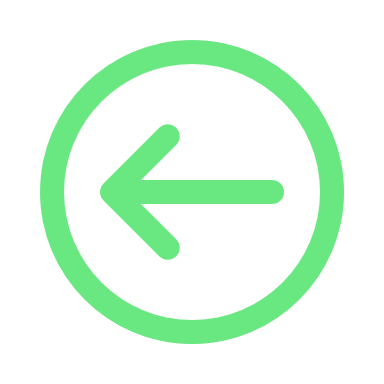 Fuente: Ministerio de Salud. Informe de MEGAS 2021.
El Salvador: análisis económico de la TAR 3/3
¿Cómo se orientando el gasto en TAR?
$ 7,223,359
Gasto total en TAR adultos
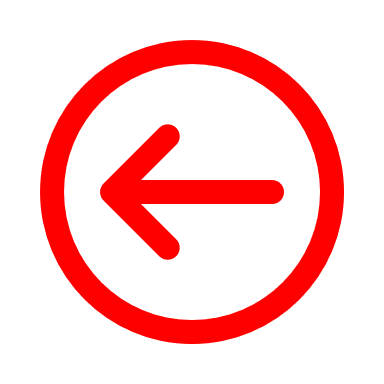 Fuente: Ministerio de Salud. Informe de MEGAS 2022.
Observaciones sobre el comportamiento del gasto en TAR adultos
A pesar del mayor número de pacientes en tratamiento al 2022, esto no ha provocado un incremento del gasto en TAR de adultos. 
En 2019 se registró un gasto de $7,454,612 de dólares y en 2022 un gasto de $7,223,359 de dólares, es decir una disminución de -$231,253 dólares. Esto representa una optimización del gasto derivado de la implementación de nuevas tecnologías sanitarias, específicamente el uso del esquema TAR-TLD en el 92% de la cohorte activa. 
A pesar de ser un tratamiento rentable, la TAR adultos podrá aumentar notablemente sus costos relación con los tratamientos ya que ahora las personas con VIH han aumentado mucho su supervivencia gracias a los nuevos tratamientos.
El aumento del número de personas con VIH en tratamiento y el envejecimiento progresivo de la población con infección por VIH son problemas emergentes y, como consecuencia de ellos, es previsible que se produzca un importante aumento en los costos de la atención en los próximos años.
[Speaker Notes: Efecto TLD fue puntual en 2020 y 2021, no se observa que sea un efecto que se pueda mantener en el tiempo…]
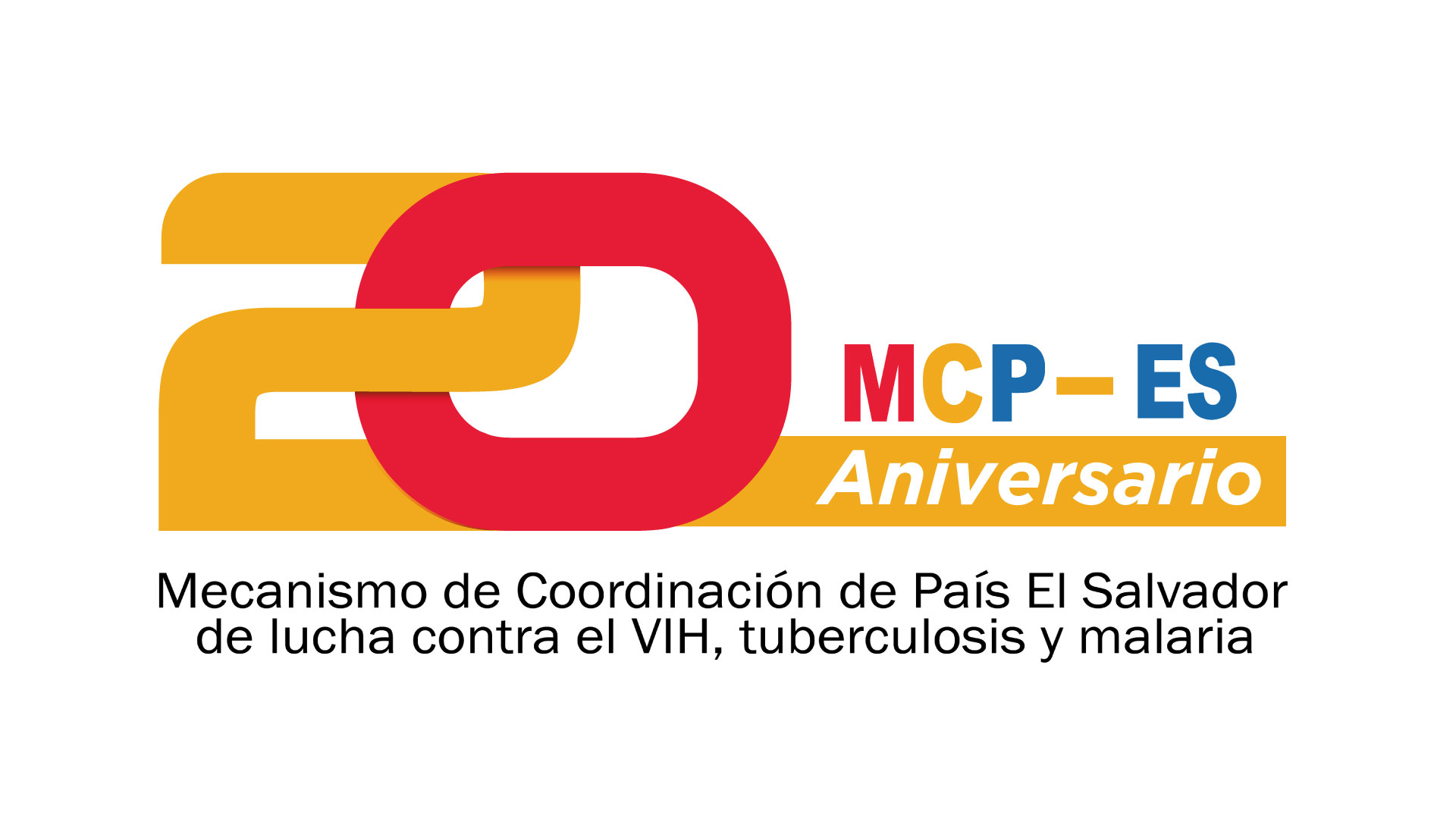 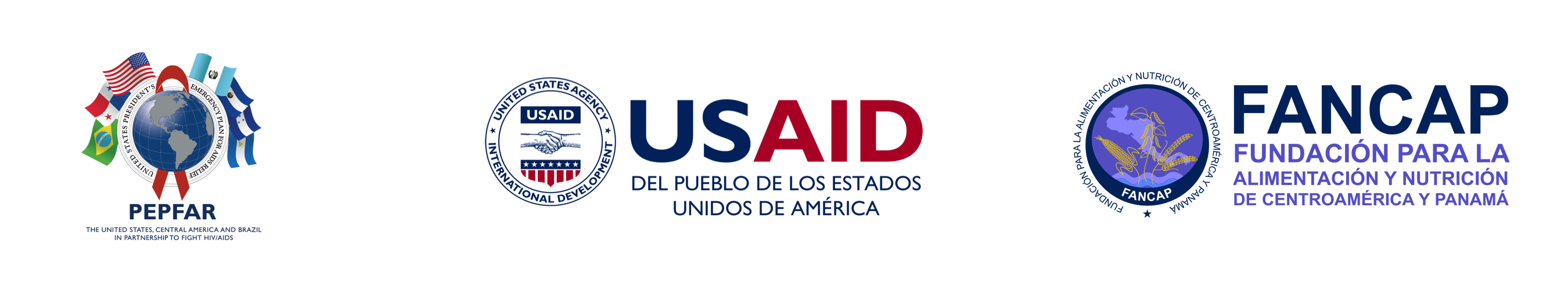 Muchas gracias
Alexia Alvarado
Asesora país
aalvarado@fancap.org

Samuel Hernández
Asesor Regional en Estudios Económicos y Financieros 
shernandez@fancap.org